Krishi  Vigyan  Kendra Chitradurga UAHS, Shivamogga
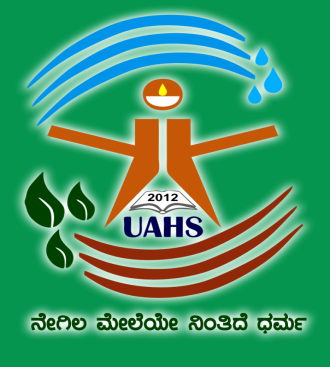 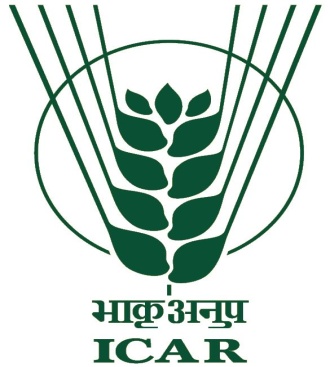 Action Plan 2015-16
1
Major Crops  & Thrust areas of the District
Kharif
Thrust Areas
Improved Variety and Hybrids
Salt affected soils & wastelands
Water Management
Soil and water conservation
Nutrient Management
Integrated Pest and Disease Management
Post Harvest and Value Addition
Farm Mechanization Techniques
Crop diversification
Animal nutrition
Market Intelligence
Finger millet, Groundnut, Maize, Red gram, green gram, Onion , Cotton , Castor
Rabi
Sorghum, Sunflower, Safflower , Chick pea
ter
Fruit & Plantation Crops
Coconut, Arecanut, Pomegranate, Mango, Sapota , Banana, Papaya, Citrus
2
Operational  Area  Details
3
Contd..
4
Abstract of Activities
5
ON FARM TESTING
6
Assessment of  foxtail millet varieties for higher yield
OFT-1
Prioritized problem: 
Low yielding varieties
Susceptible to pest and diseases
Potential Yield:13 q/ha
Average yield: 7 q/ha
Yield gap : 6 q/ha
Area: 12, 266 ha
Area: 1.6 ha
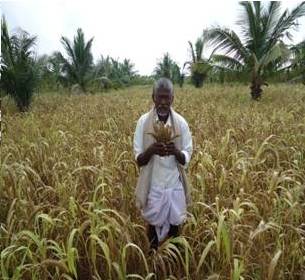 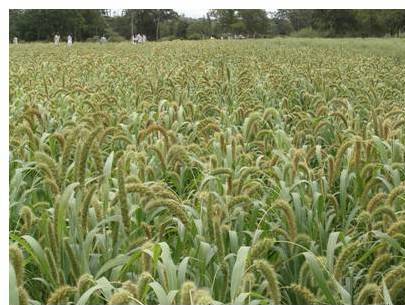 No of trials: 2
Parameter to be recorded:
Germination percentage, plant height (cm),  panicle length (cm), % disease incidence , yield Kg/ha fodder yield and economics.
7
FRONT LINE
 DEMONSTRATIONS
8
FLD 1
Introduction of ML-365  finger millet variety for higher yield
Prioritized problem: 
Low yield 
Varieties are susceptible to neck blast
Potential Yield:30 q/ha
Average yield: 24 q/ha
Area : 35867  ha
Area :2 ha
No. of  Demo : 5
Source: UAS B
Parameter to be recorded:
Germination percentage, plant height (cm), No. of effective tillers/ plant, No. of fingers/ear head, Test wt., Yield Kg/ha and economics
9
Integrated Crop Management in Groundnut
FLD 2
Prioritized problem: 
Plant population 
Low yields of existing varieties
Imbalanced nutrient management
Source: UAS B
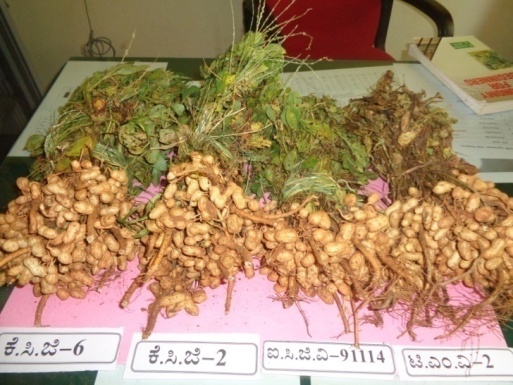 Potential Yield: 15 q/ha, 
Average yield: 6-8 q/ha
Yield gap : 7-9 q/ha
Observations:  Germination percentage, no. of pods/plant, 100 seed wt, shelling %, yield, percentage damage due to pest and disease  and B:C ratio
Area :2 ha
No. of  Demo : 5
10
Technology demonstration module in fodder crops
FLD 3
Prioritized problem
Non availability of green fodder varieties 
Imbalance nutrition
Area : 1 ha
Parameter to be recorded: fodder yield (t/ha) and  Palatability
No. of  Demo : 5
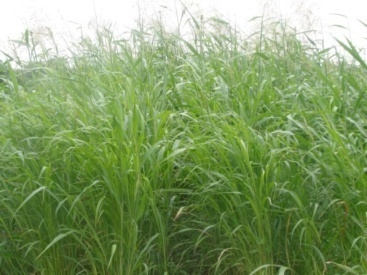 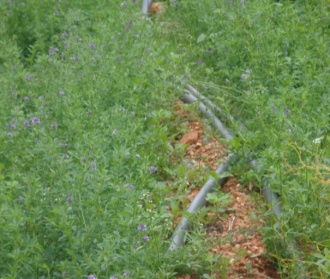 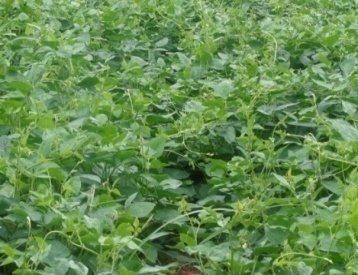 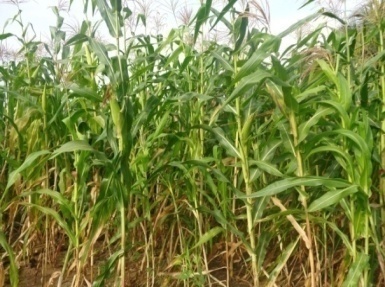 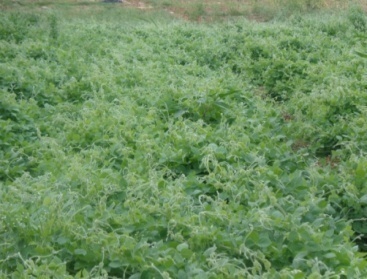 11
Fodder Sorghum
Lucerne
Horsegram
Cowpea
Fodder maize
FLD  4
Farmers Participatory Seed Production in Onion
Prioritized problem
Non availability of quality seed material
Dependency on other states
Higher seed cost
Imbalanced nutrient management in bulb production
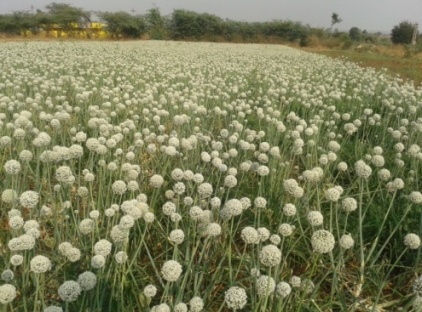 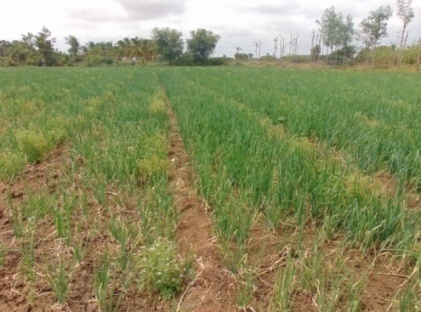 Area : 1 ha
No. of  Demo : 5
Source: DOGR, Pune
Parameters to be recorded:
Germination percentage, Bulb Yield/ ha in kharif, Seed yield in rabi, Net Returns
12
Integrated  Crop Management in Watermelon
FLD 5
Area : 1 ha
No. of  Demo : 5
13
Terrace gardening for Nutrition security of urban population
FLD 6
Prioritized problem 
Pesticide contaminated vegetables.
Lack of  knowledge on terrace gardening.
Conversion of  kitchen waste material
Source: IIHR, Hesaragatta
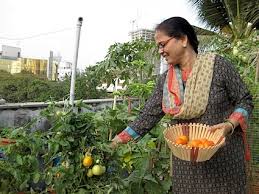 Technology to be demonstrated:
Crop plan  for  Terrace gardening and Recycling of  waste material.
No. of  Demo : 3
Observations:
Consumption of vegetables (ICMR stds)
Availability of vegetables throughout the year.
Nutritional status before and after
The technology will be compared with the Neighbouring household.
14
Contd…
Observations:  
Economics and  Consumer preference
No. of  Demo : 2
The Technology will be compared with other SHG which is not adopting value addition.
15
Bacterial blight management in Pomegranate
FLD 7
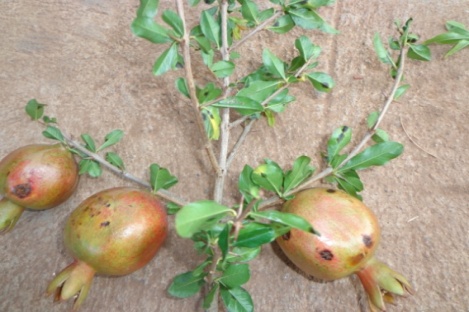 Area under cultivation:  15000 ha. 
Extent of area affected:  6000 ha.
Technology to be demonstrated
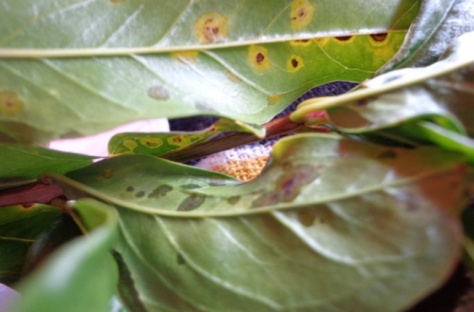 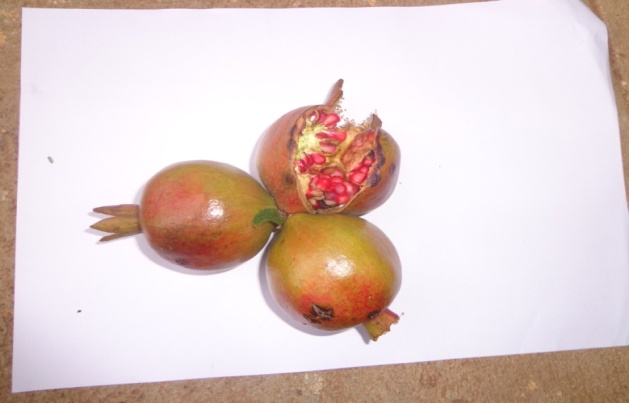 16
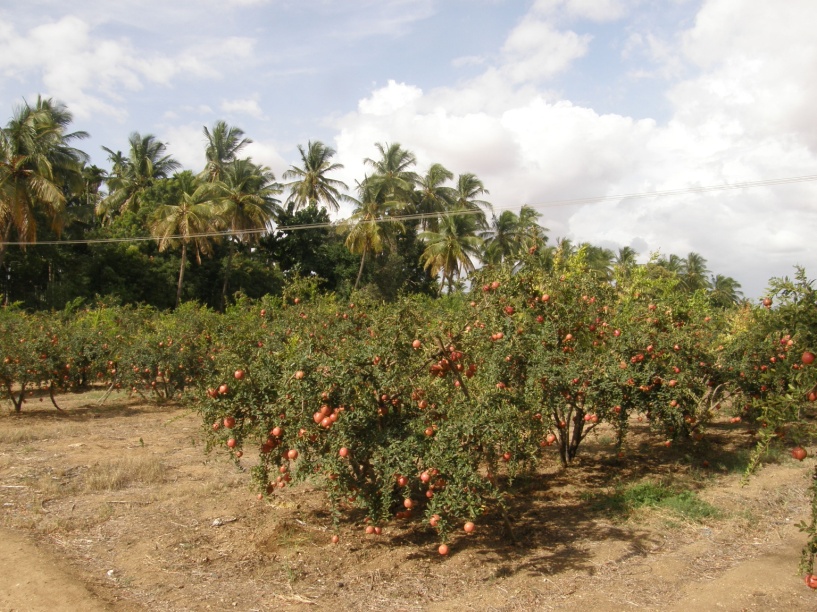 Critical inputs:
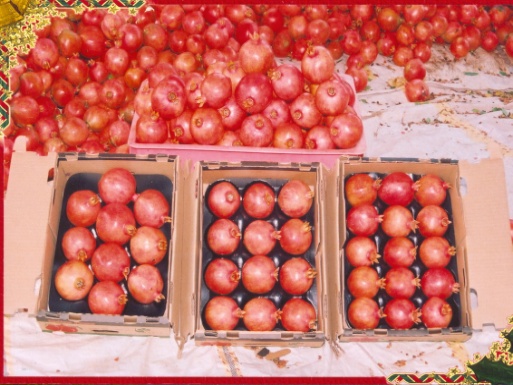 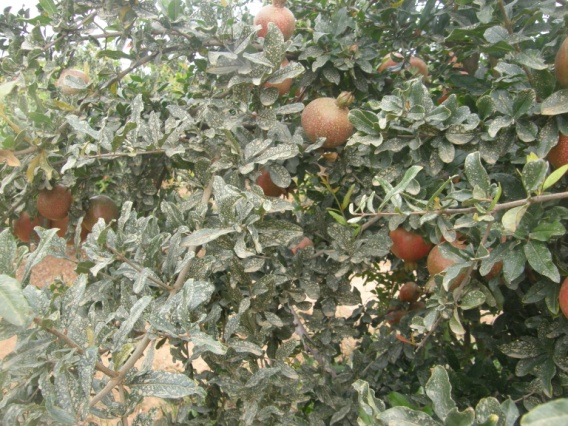 Parameters to be studied:
No. of fruits per plant  and  yield per plant
Percent incidence of disease,
Residue analysis in the fruits
17
Improved Management practices for higher yield in Banana
FLD 8
Area : 8,500 ha
Prioritised problem: 
 Imbalanced application of major nutrients, fruit  cracking
Lower bunch yields
Source: IIHR
Rationale for selection: To increase the bunch yields of banana through balanced nutrient management
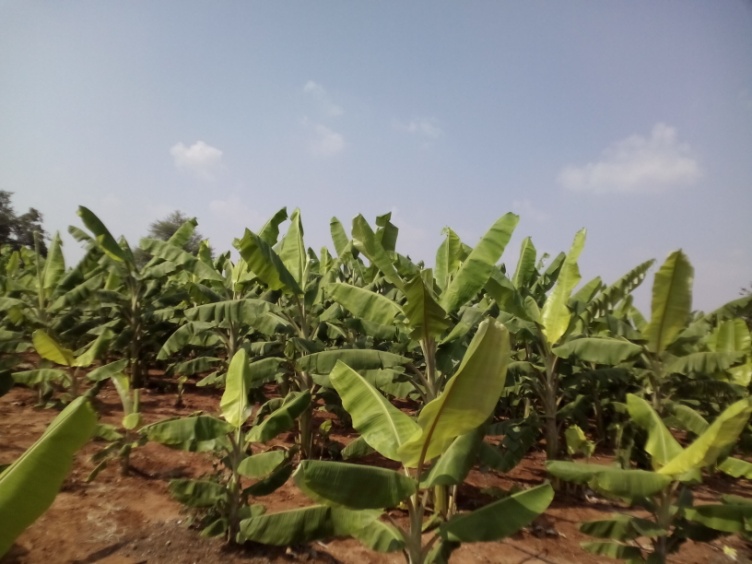 Potential Yield : 18 kg
Present Yield   : 8 -10 kg
Yield Gap        : 10-12 kg
Variety: Local. Putta Bale
18
Details of the FLD
Parameters to be recorded:
Average weight of 10 bunches, Bunch Yield per ha
19
Integrated Crop Management in Red gram
FLD 9
Problems : Leaf webber, Pod borer & low yield.
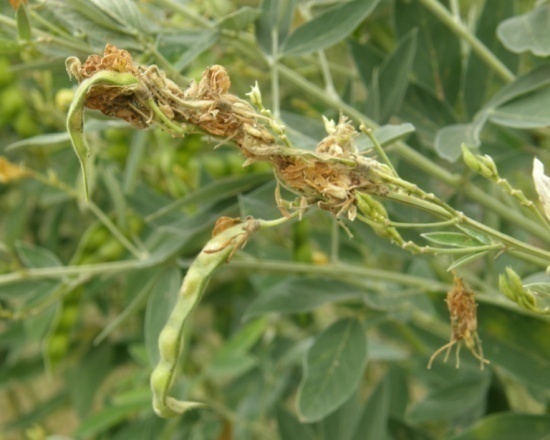 Area : 8122 ha. 
Area affected: 3700 ha.
Source: UAS B
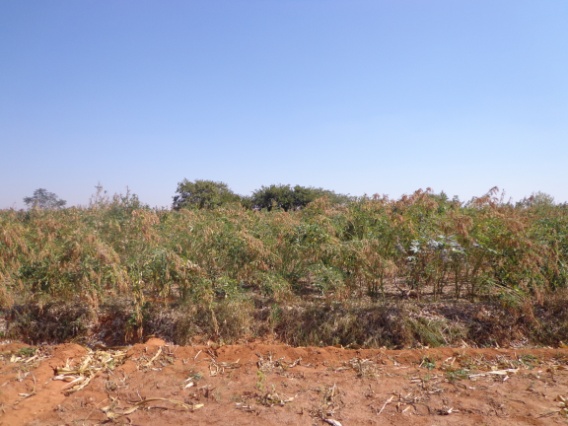 Critical inputs:
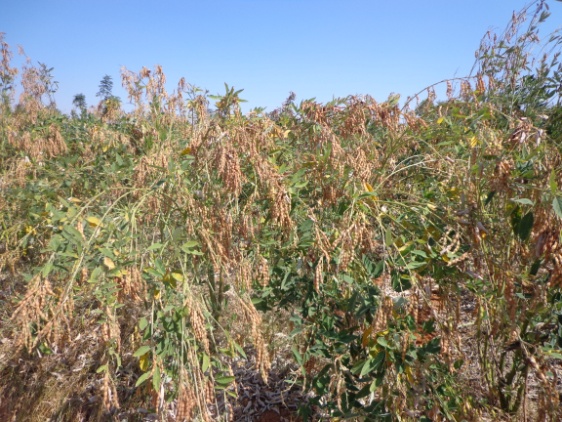 Parameters to be studied: 
No. of  larva per plant, No. of pods per plant, Yield
20
Integrated crop Management in Bengal gram
FLD 10
Source: UAS B
Problems : Pod borer ,Wilt and low yield.
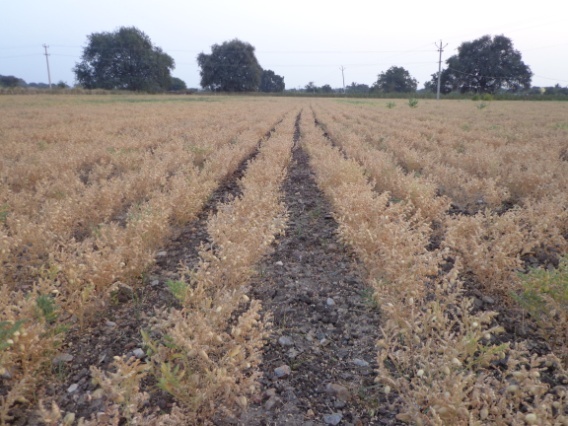 Area               : 21914 ha.
Area affected: 7800 ha.
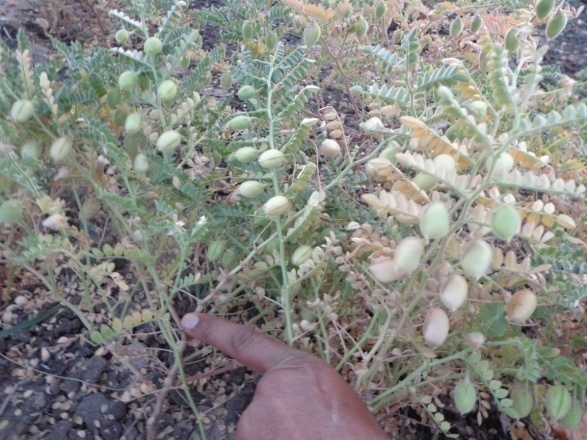 Critical inputs:
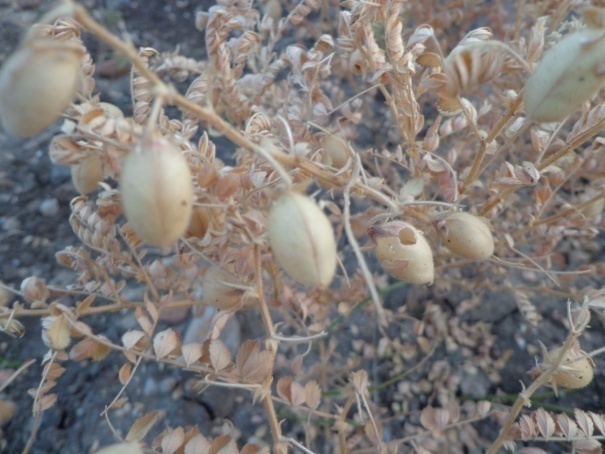 Parameters to be studied: No. of pods per plant, 
                                                No. of  larva per plant, Yield
21
Integrated crop management in Arecanut
FLD 11
Problems : Yield loss due to  imbalanced nutrient management, incidence of spindle bug, scales, mites and leaf spot  disease in Areca nut
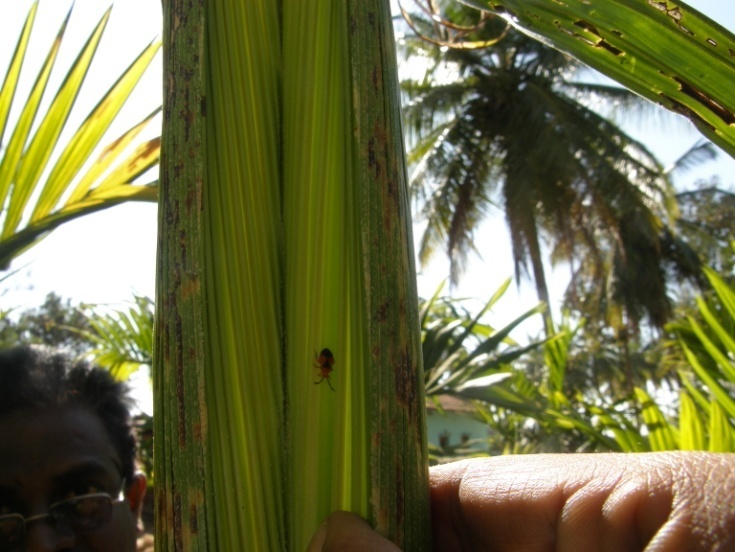 Source:UASB
Area : 20000 ha.
Area affected:7500 ha.
Technology to be demonstrated
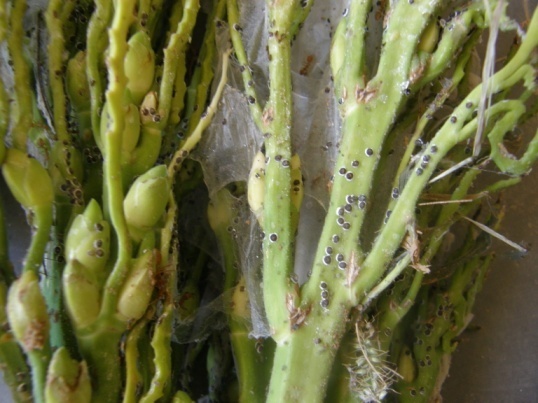 Critical inputs:
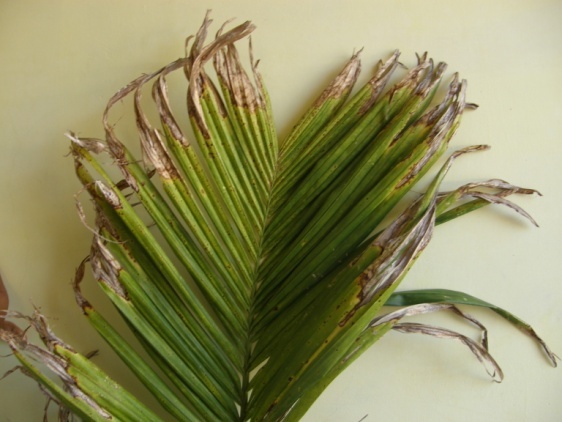 Parameters to be studied: 
No. of mites per 2 sq. cm. area, No. of bugs/ plant, 
No. of scales per leaf, Percent disease incidence & Yield
22
Demonstration on balanced feed formulation for cross breed cattle
FLD 12
Proiterised problem: 
Non availability of good quality and quantity fodder
Imbalanced nutrition feeding to livestock
Economic and Balanced feed for enhancing milk yield
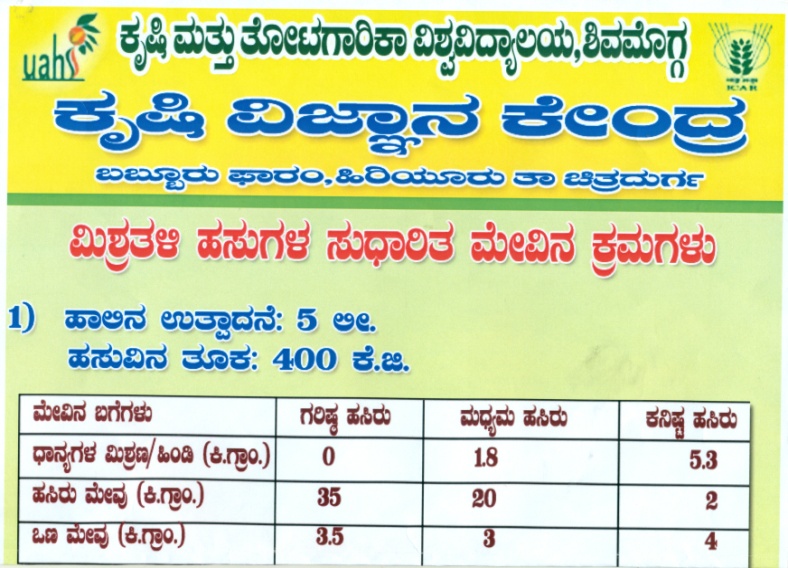 Source: NIANP, Bengaluru
Population : 2,56,000
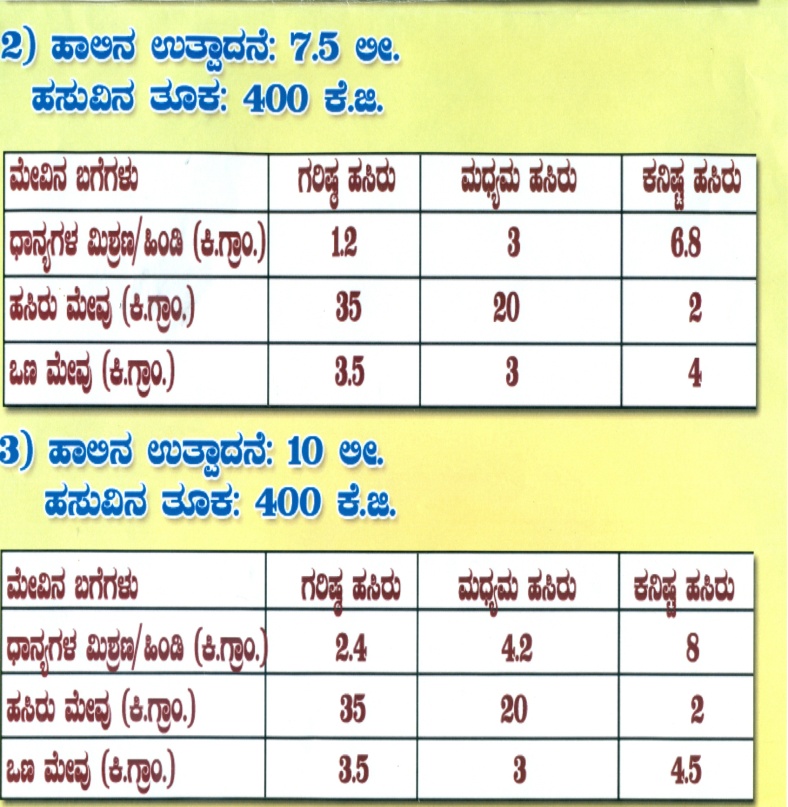 Parameter to be Recorded: Milk yield, Fat content , Palatability
23
Integrated  Crop Management  in Chrysanthemum
FLD 13
Prioritized problem
Imbalanced nutrient   management
 Flower malformation, sucking pest ,      bud borer and leaf blight
Source: UAS B
Area(ha): 510
Area affected (ha) :275
Technology to be demonstrated
Soil test based RDF, 
FYM-25 t/ha
Micronutrients: Soil application of    ZnSO4and Borax
 Use of Bio-inputs: Soil application of  Trichoderma, PSB, Pseudomonas
 Chemical spray of Methyl parathion 1ml/l and  chlorothalonil 2g/l.
Parameters to be Studied
No. of flower picking, flower yield / ha, incidence of pest & diseases, B:C Ratio
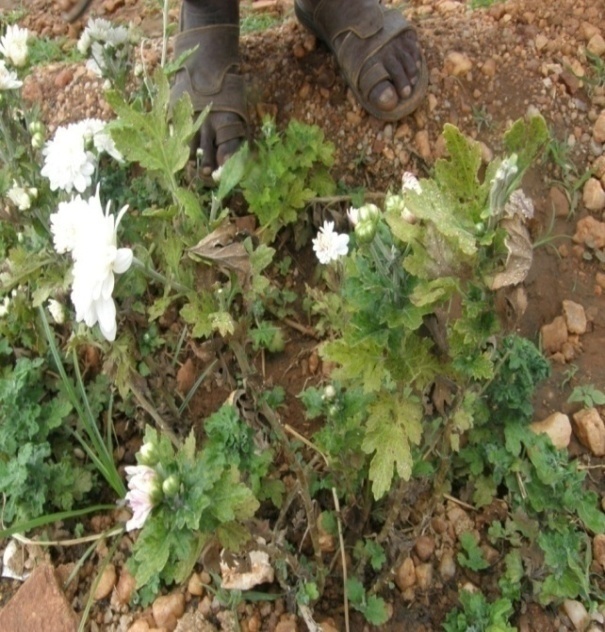 Page  24
Demonstration of Hebbal Avere-4 as an intercrop in Arecanut
FLD 14
Area: 20,757 ha
Prioritized problem: 
  Mono cropping
  Depletion of soil fertility
  Weed Problem
Technology to be demonstrated:
 RDF,   FYM 15 t/ha 
  Demonstration of Hebbal Avare-4 intercrop in  Arecanut at 45 cm x 15 cm
  Use of Bio-inputs: Soil application of  Trichoderma, PSB
Area : 2ha
Source: UASB
No of Demo:05
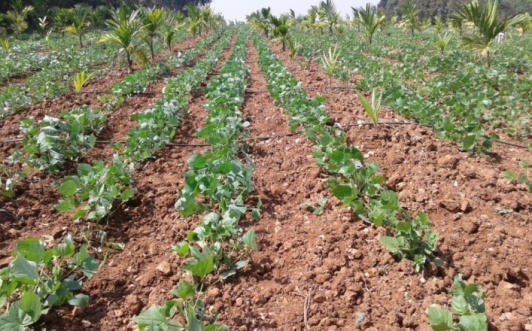 Parameters to be recorded:
Pre and post harvest soil status, Weed count/sq m , Sole crop yield and intercrop yield, CEY
25
Entrepreneurship Development Programme
26
Branding and Market Linkages to Finger millet Value Added Products  under  EDP mode
Prioritized problem :Low income due to Lack of  knowledge on processing , value addition and Branding
Source: UAS(B) and FSSAI, 2006
Technology to be demonstrated 
Method Demonstration on Preparation of Finger Millet Mixture and Malt.
Branding, Nutrition Labeling, packaging and Registration under FSSAI .
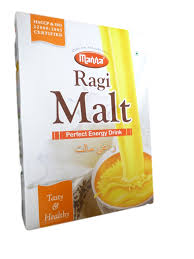 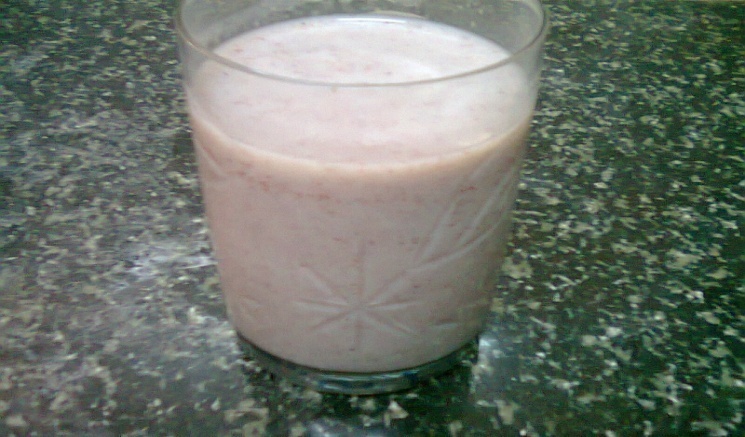 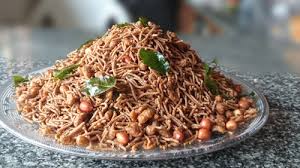 27
Integrated Farming System
28
Integrated Farming System Demonstration
Location specific demonstration
Prioritized problem
Low & unsustainable  income realization due to lack of knowledge on Integration of Farming System 
Inefficient Utilization of Bio- Resources
Mono cropping 
Limited allied enterprise combination
Area : 0.4 ha
No of Demo: 05
Parameter to be Recorded:
Cost of Production, Efficient Utilization of Bio- Resources, BC Ratio
29
FARMER   FIELD  SCHOOL
30
Nutriment management and Plant Protection in Pomegranate
Crop : Pomegranate
Place: Kodihally, Hiriyur taluk
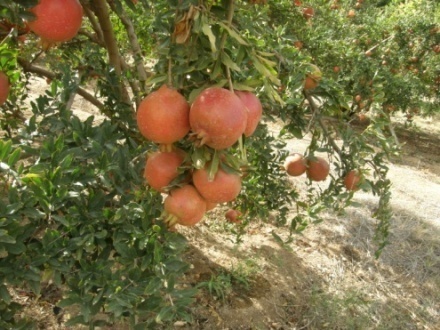 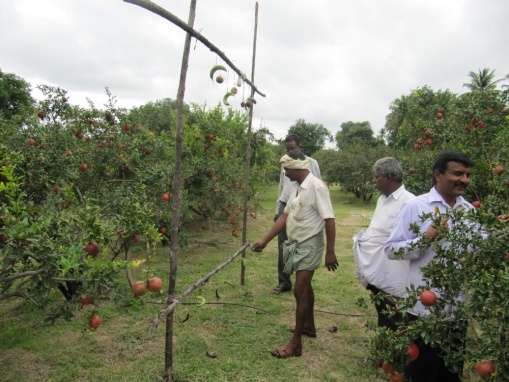 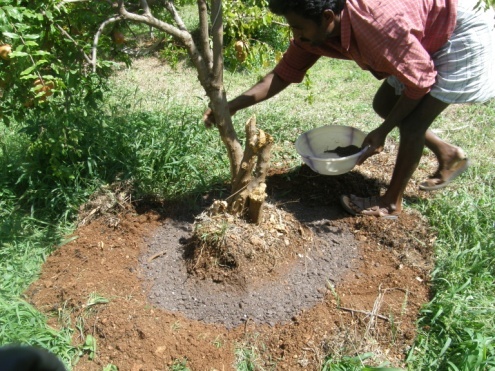 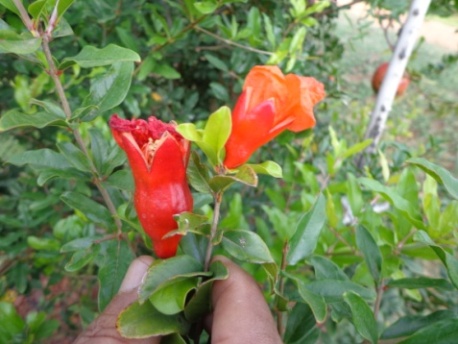 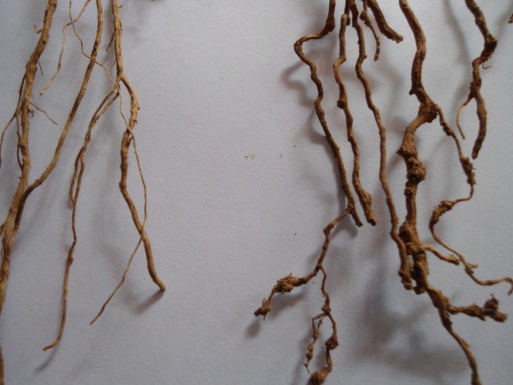 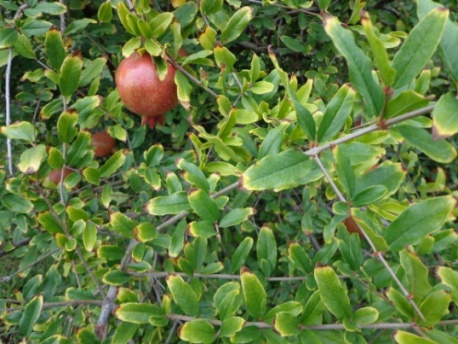 LTE:T1: Fertigation, T2: Soil application, T3:Farmer Practice
31
Innovative Programme of KVK
Problems: 
Sodic soils and sodic underground water in Hiriyur taluka 
Around 2300 ha of land is affected due to such causes.
Lack of awareness on management of sodic soils and  poor quality water
Imbalanced application of nutrients
Process:
Soil Test based fertilizer recommendation for crops 
Mapping of the soil fertility status through GIS
Ground water quality assessment  and preparation of GIS map and recommendations
Issue of Fertilizer Recommendation cards to farmers
32
Front Line Demonstrations proposed for 2015-16 under NFSM
33
Training Programmes
34
Training for Farmers/ Farm women
35
Contd..
36
Training for Rural Youth
Vocational and Sponsored trainings
37
Training  for  Extension  Personnel
38
Off Campus Training
39
Contd..
40
Extension Programme/ Activity
41
Extension Literatures
Nutrient Management in Banana
Management of Salt Affected soils and poor quality waters
Tank Silt Management
Pomegranate production technologies
Management of diabetes mellitus
Processing and value addition of maize
Drudgery reduction tools in agriculture
Low cost nutritious diets
IPDM in Bengal gram
Improved Agronomic practices maize production
Central and State Government Schemes in Agriculture and Allied Subject
Clean Milk Production
42
Demonstration Units
43
Technological  Products
44
Innovative farmers meet
Plan of activities
General Details
Identification and Documentation of outstanding Innovations  made by farmers 
Farmer to farmer interaction 
Farmers to scientists interaction
Assistance to patent
Identifying and Creating social Identity to the innovators
Involvement of them in Extension Activities
Technology dissemination through print and electronic media
Coverage Area: Chitradurga District
Farmers Type: Innovative Farmers
Expected Number: 25
Month of Meet: May
Budget : Rs. 25,000
45
Village adoption for sustainable resource management
Transfer of Agriculture Technology
Demonstrations on IFS
Post harvest and Value addition
Water Management
Wasteland management
Land use systems
Animal health
Children and women health
Awareness on Farm Mechanization to school children
46
Details of Budget Estimate (2015-16)  based on proposed action plan
47
KVK Farm plan for the year 2015-16
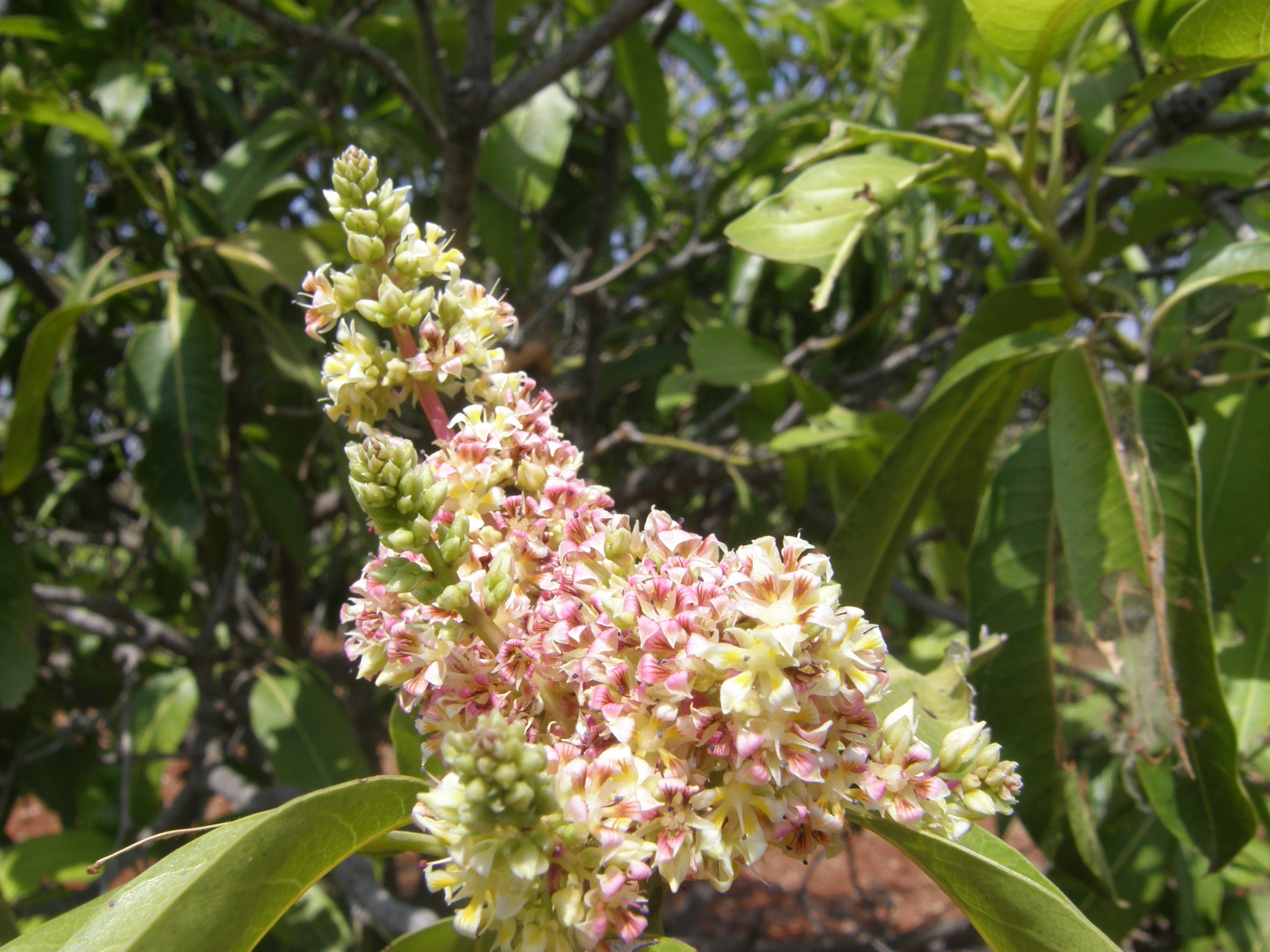 Thank You
49
50
51
52
53
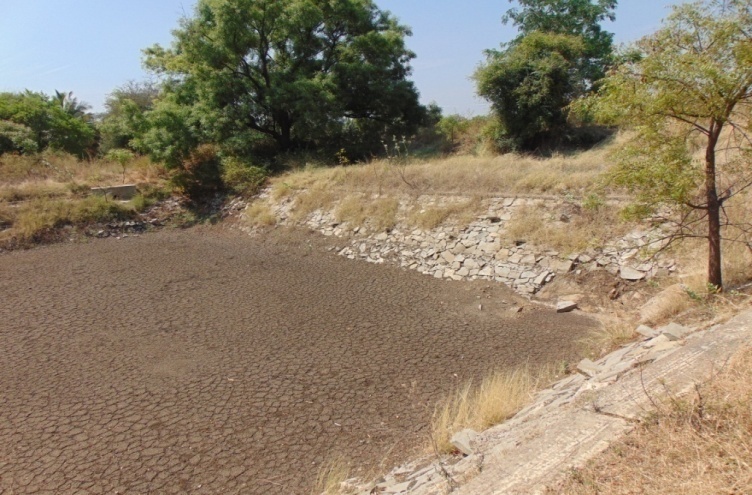 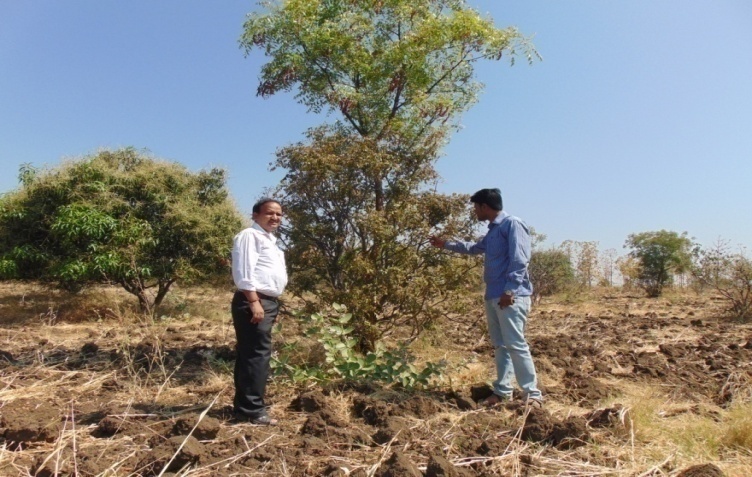 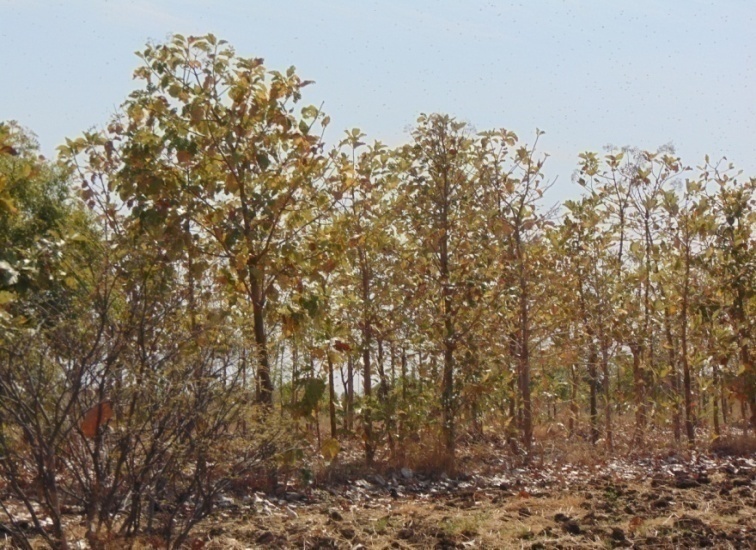 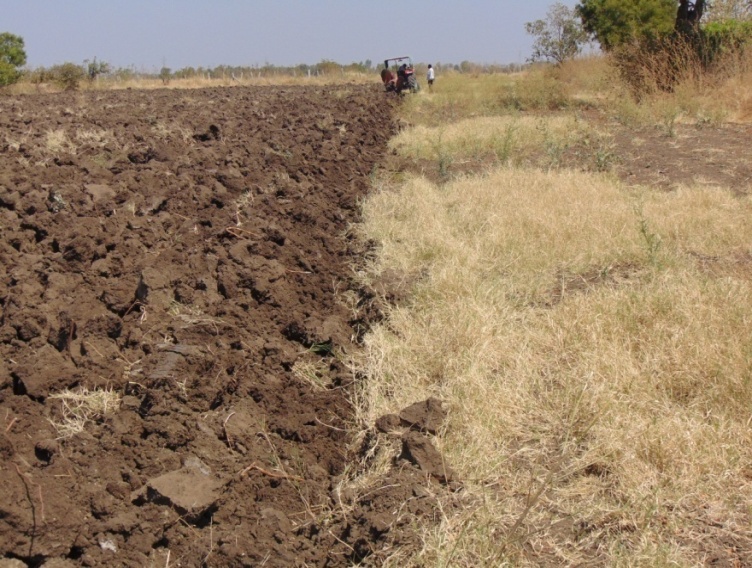 KVK Farm
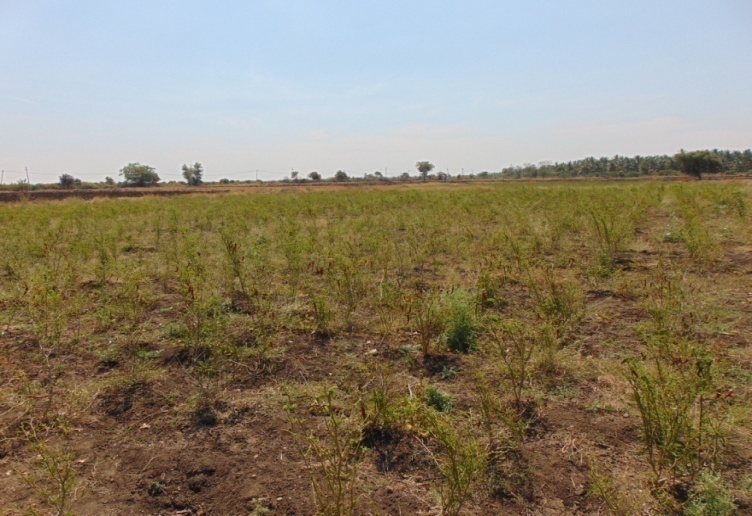 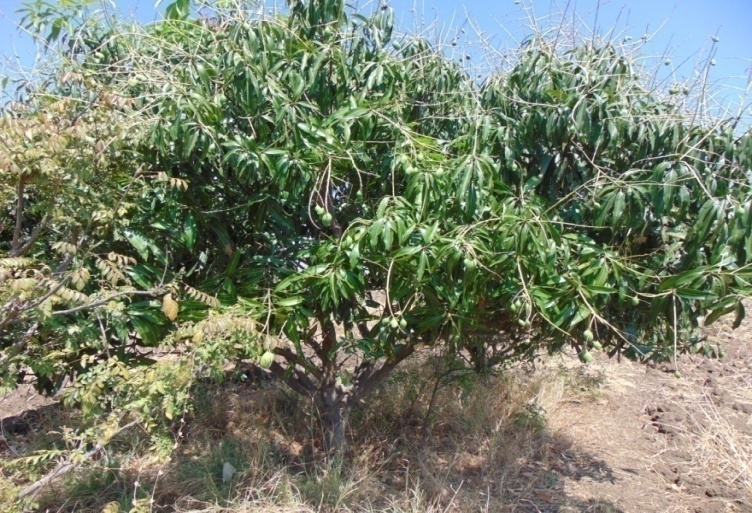 54
Rainfall during 2014 compared with Normal at Babbur farm, Hiriyur
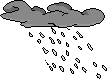 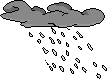 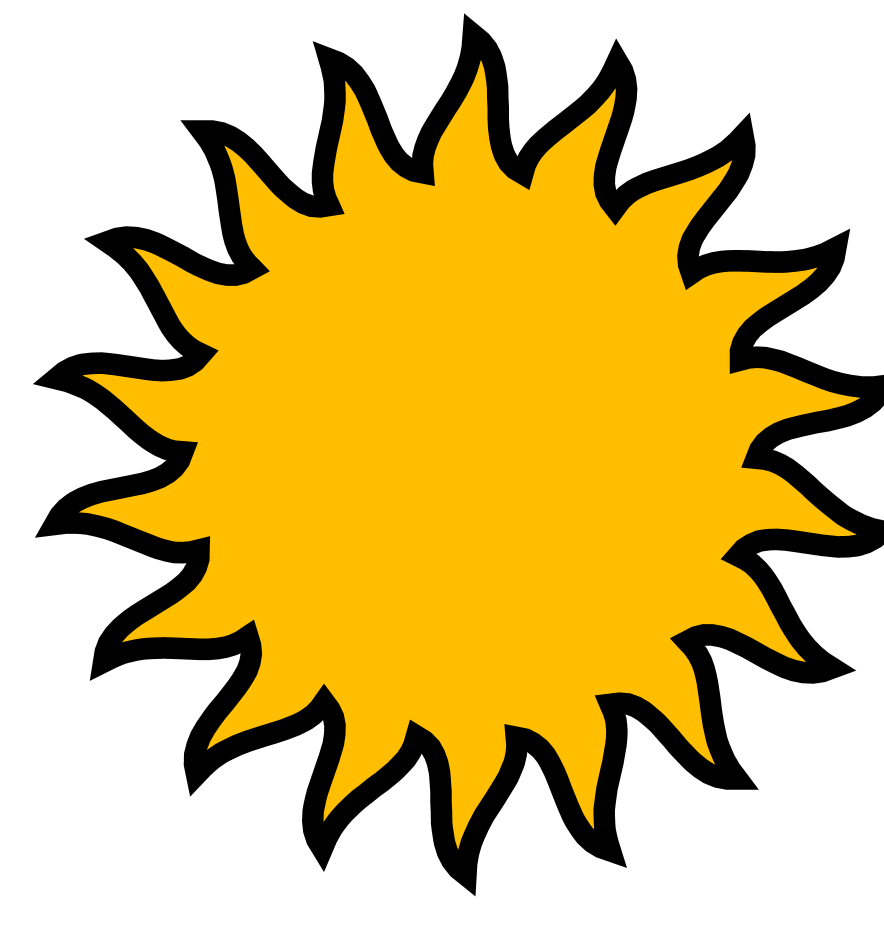 55
Weather report for 2014
56
Significant Achievements
Introduction of BRG 2 in pigeon pea & DCS-9 in castor, wilt resistant Chickpea variety JG -11
Nutrient management in banana, citrus and mango
Participatory Seed Production of onion Arka Kalyan variety
Farm Mechanisation: Tractor drawn seed cum fertiliser drill in groundnut, cycle weeder, coconut climbing machine
ICM in Bt Cotton
Introduction of Fodder varieties: CO-3,COFS-29
Compost production
Value addition, branding and marketing of millets through SHG
57
Proposed cluster of KVKs to be formed for sharing knowledge/expertise, resources and activities
Dairy Management and Fish cultivation
SHG Formation and Strengthening Effective Management
Improved Maize Production Technology
Documentation and Presentation
Micronutrients 
Seeds/Planting materials
Expectations
Intend to share
INM in Banana
PHT of Millets
INM in Cotton
IPM in Coconut
58
Revolving Fund
59